進入課程
點選「科目」
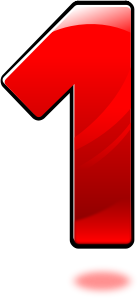 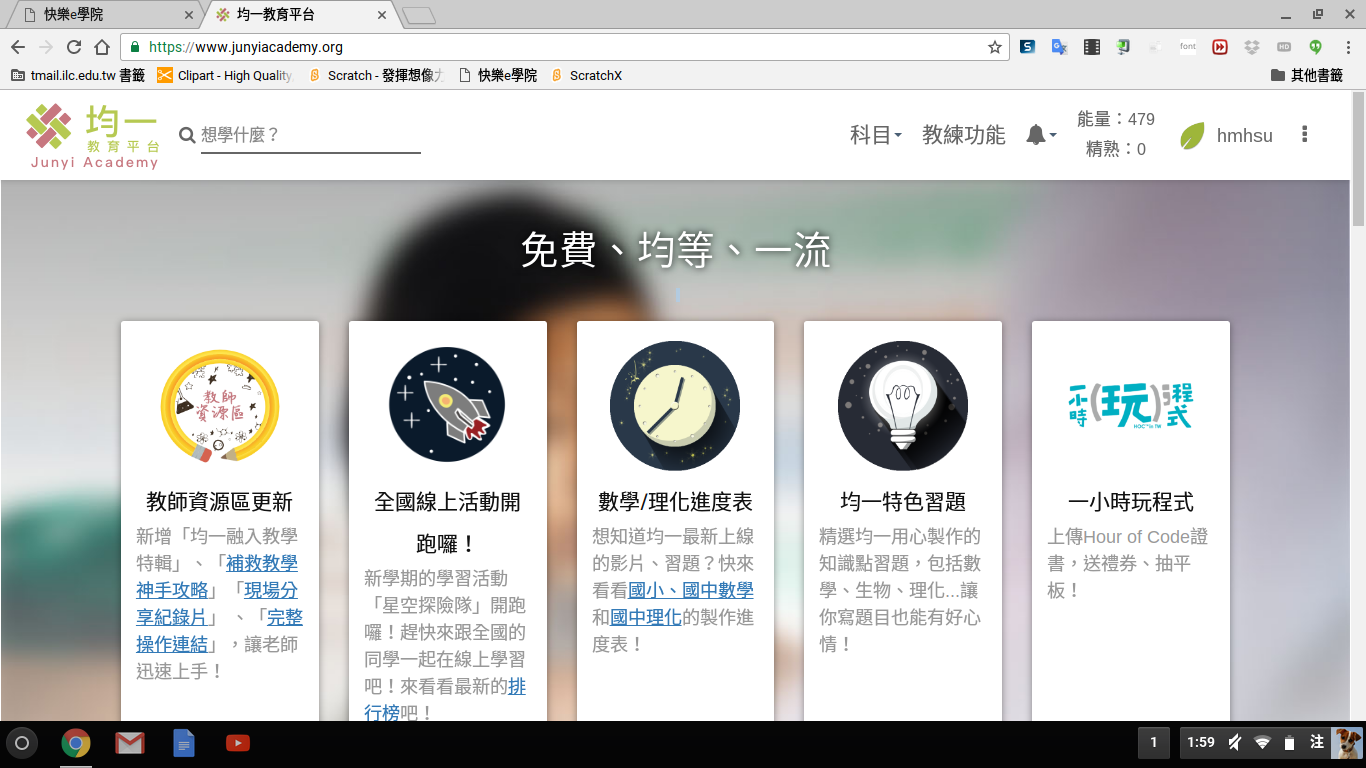 2
選擇年級
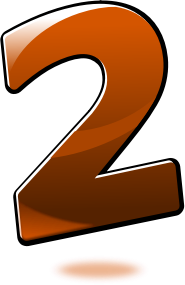 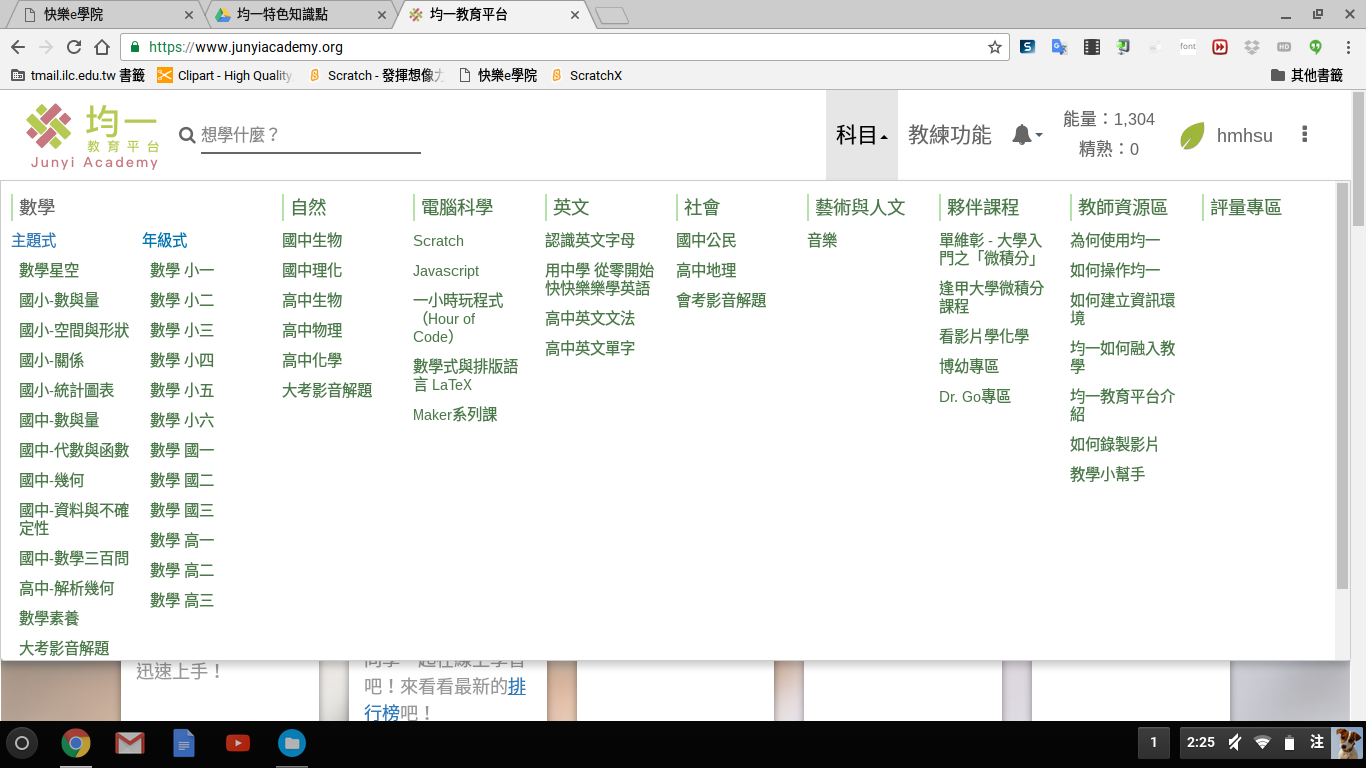 3
選擇版本
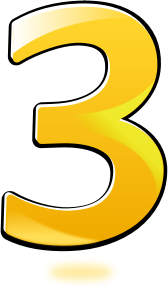 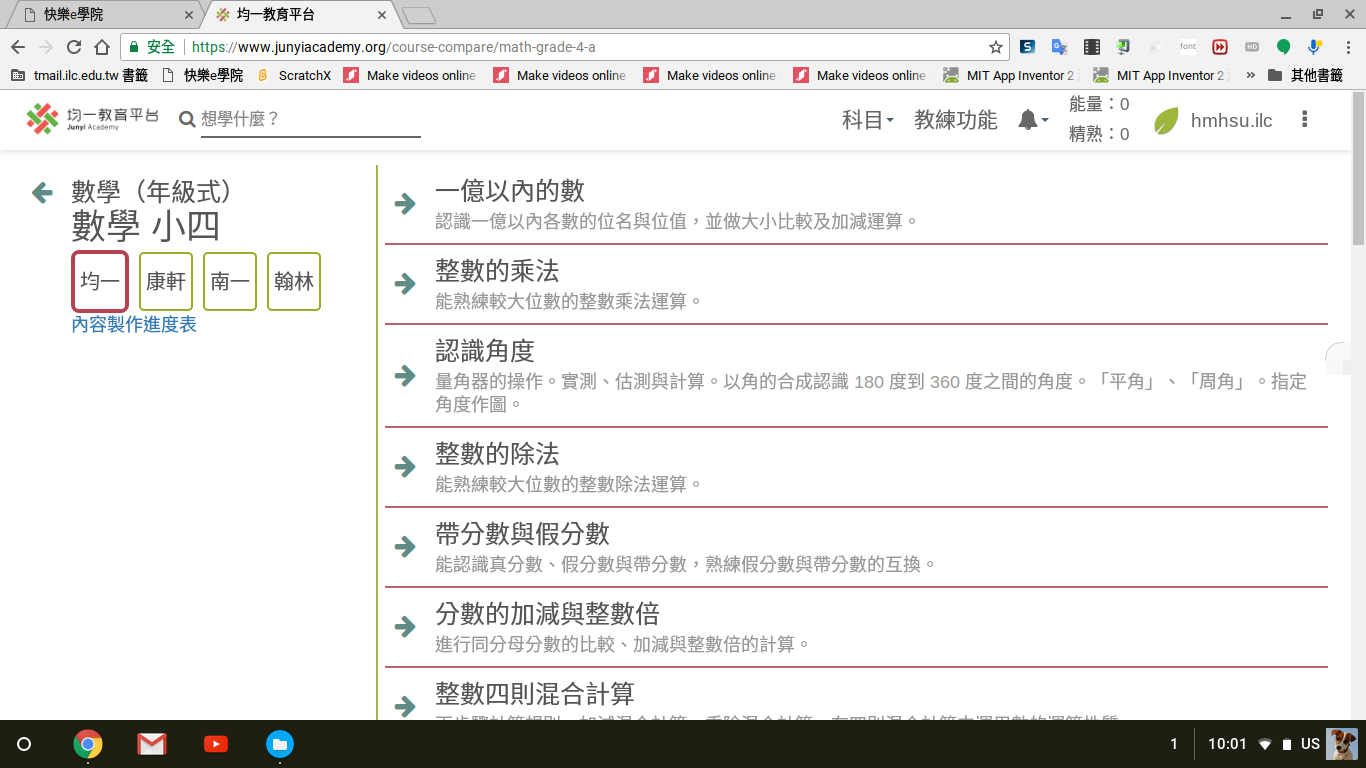 4
點選單元
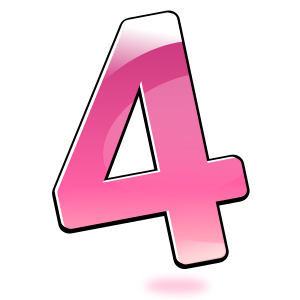 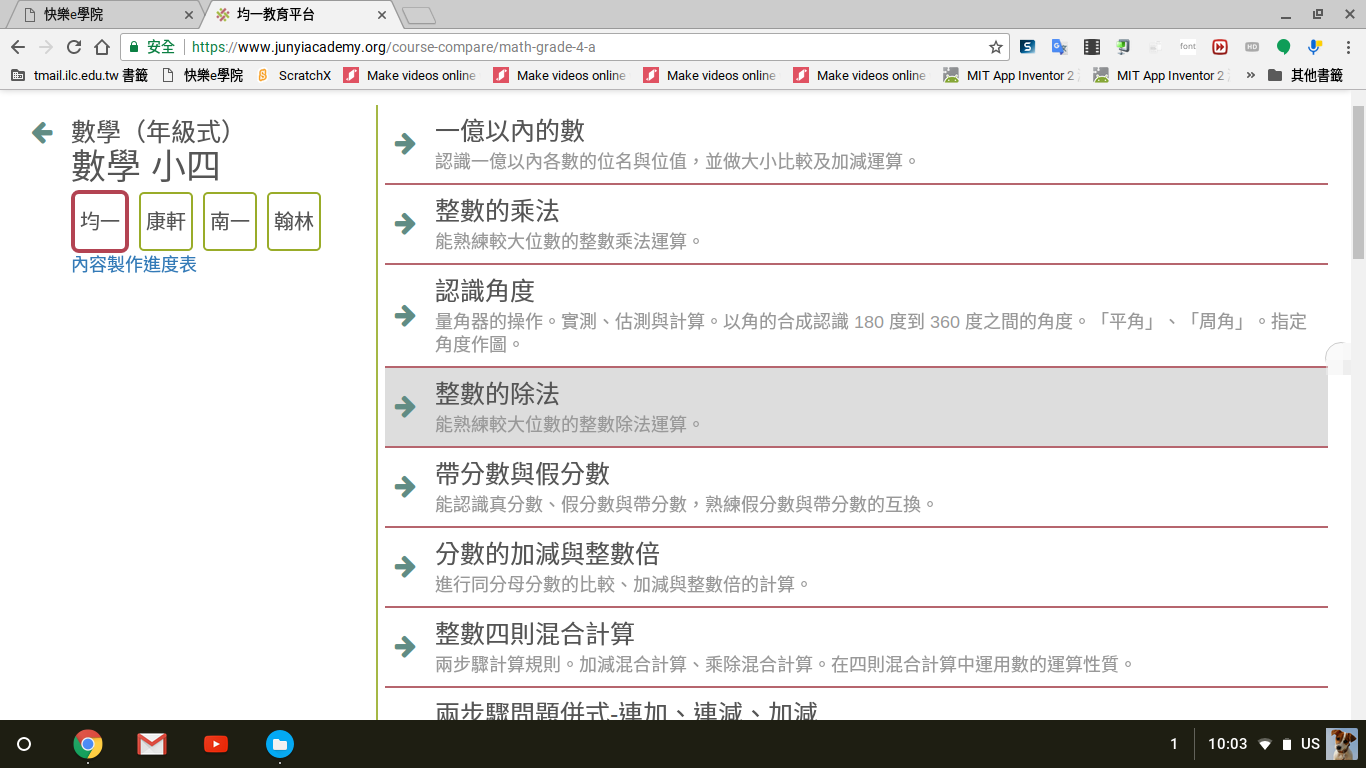 5
點選學習內容
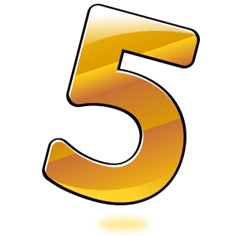 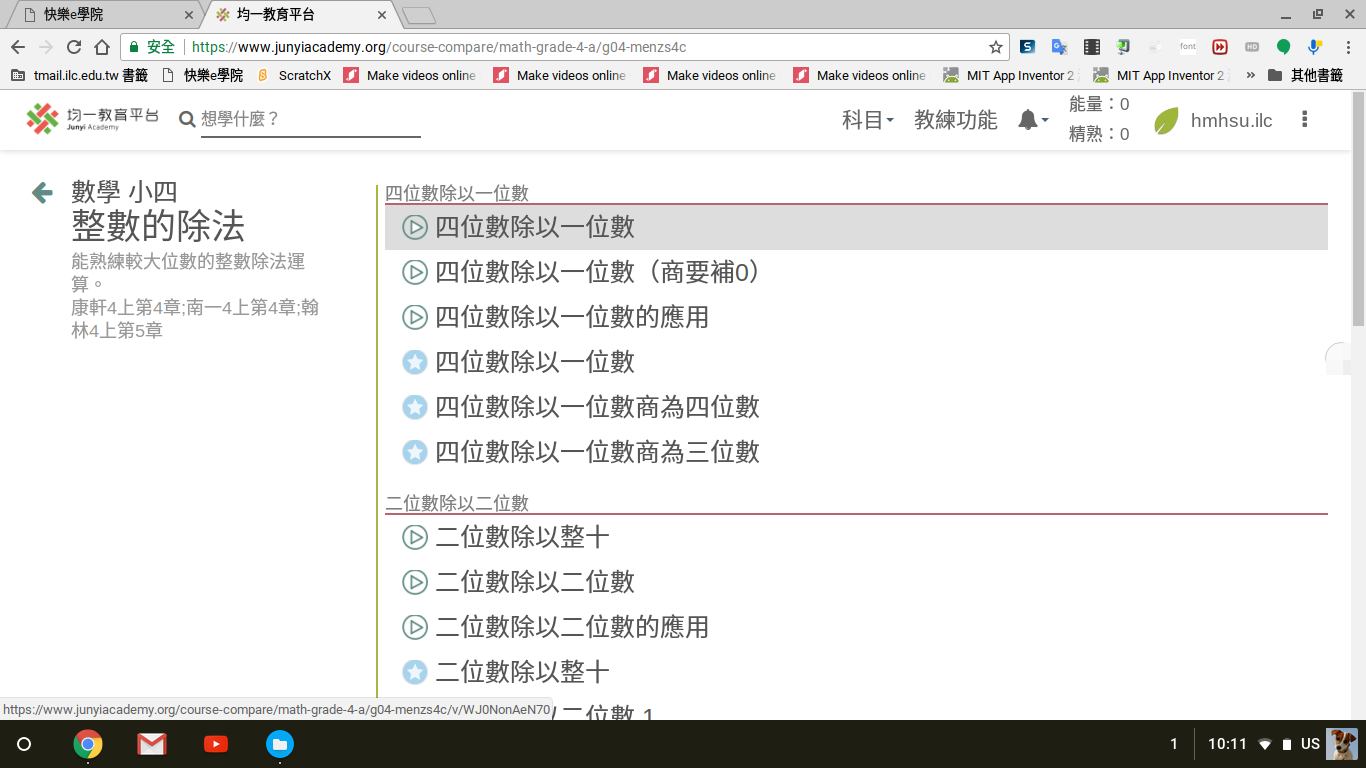 6
進入學習
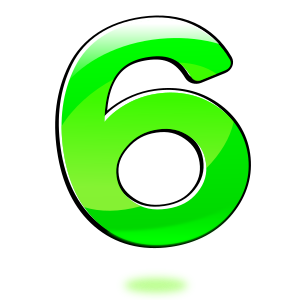 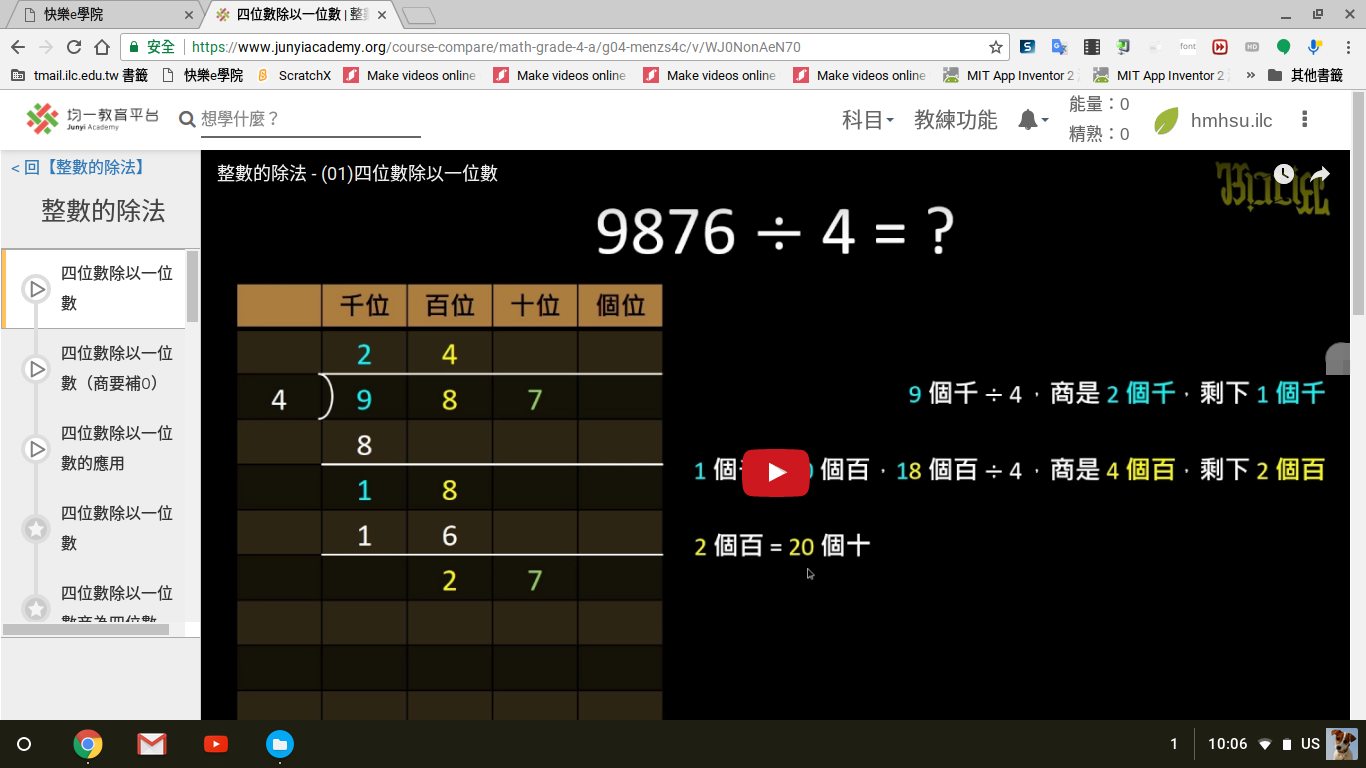 7